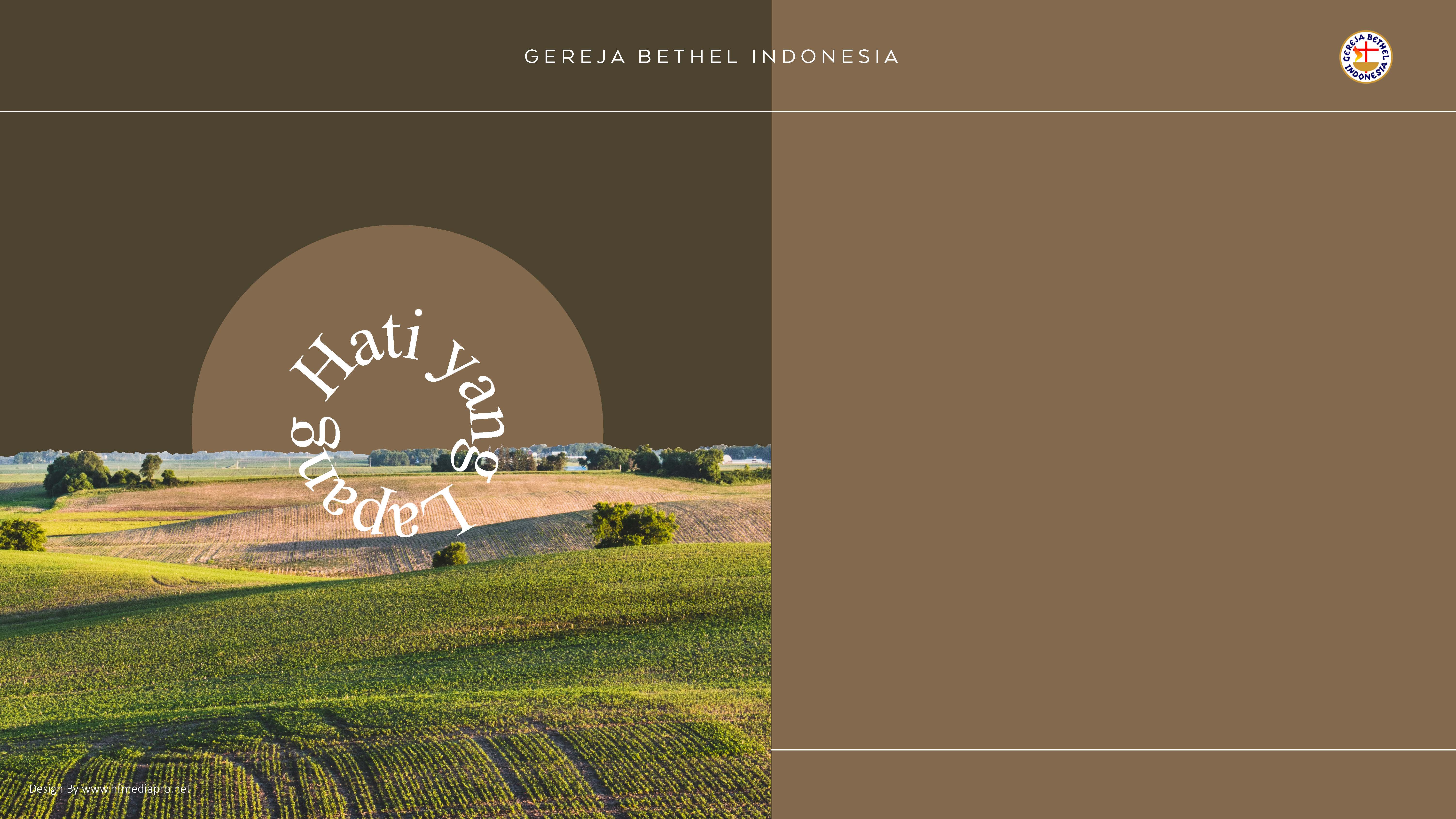 Minggu III
HATI YANG
LAPANG
KISAH PARA RASUL 9:26-28
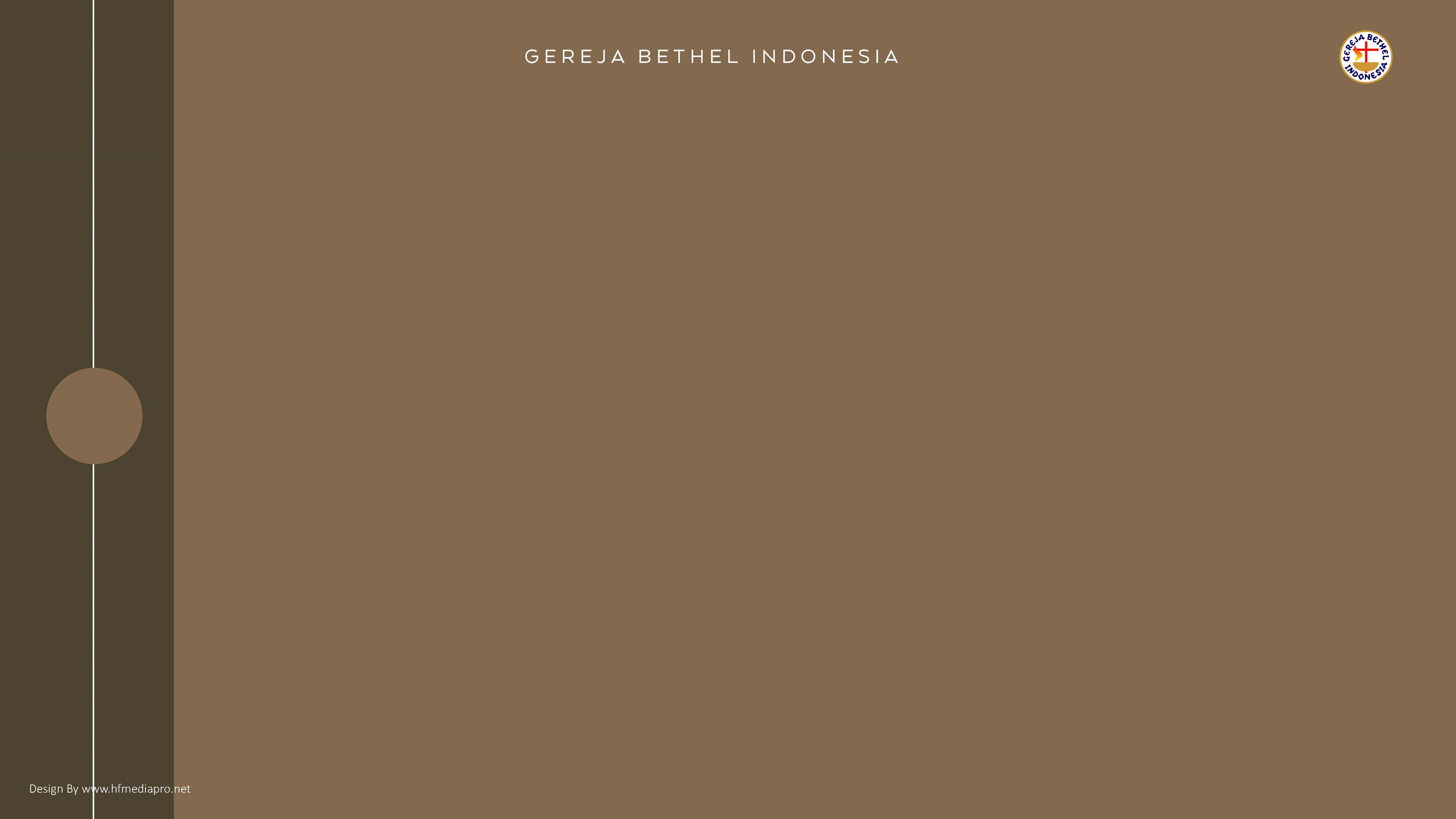 "Setibanya di Yerusalem Saulus mencoba menggabungkan diri kepada murid-murid, tetapi semuanya takut kepadanya, karena mereka tidak dapat percaya, bahwa ia juga seorang murid. Tetapi Barnabas menerima dia dan membawanya kepada rasul-rasul dan menceriterakan kepada mereka, bagaimana Saulus melihat Tuhan di tengah jalan dan bahwa Tuhan berbicara dengan dia dan bagaimana keberaniannya mengajar di Damsyik dalam nama Yesus. Dan Saulus tetap bersama-sama dengan mereka di Yerusalem, dan dengan keberanian mengajar dalam nama Tuhan.”
KPR 9:26-28
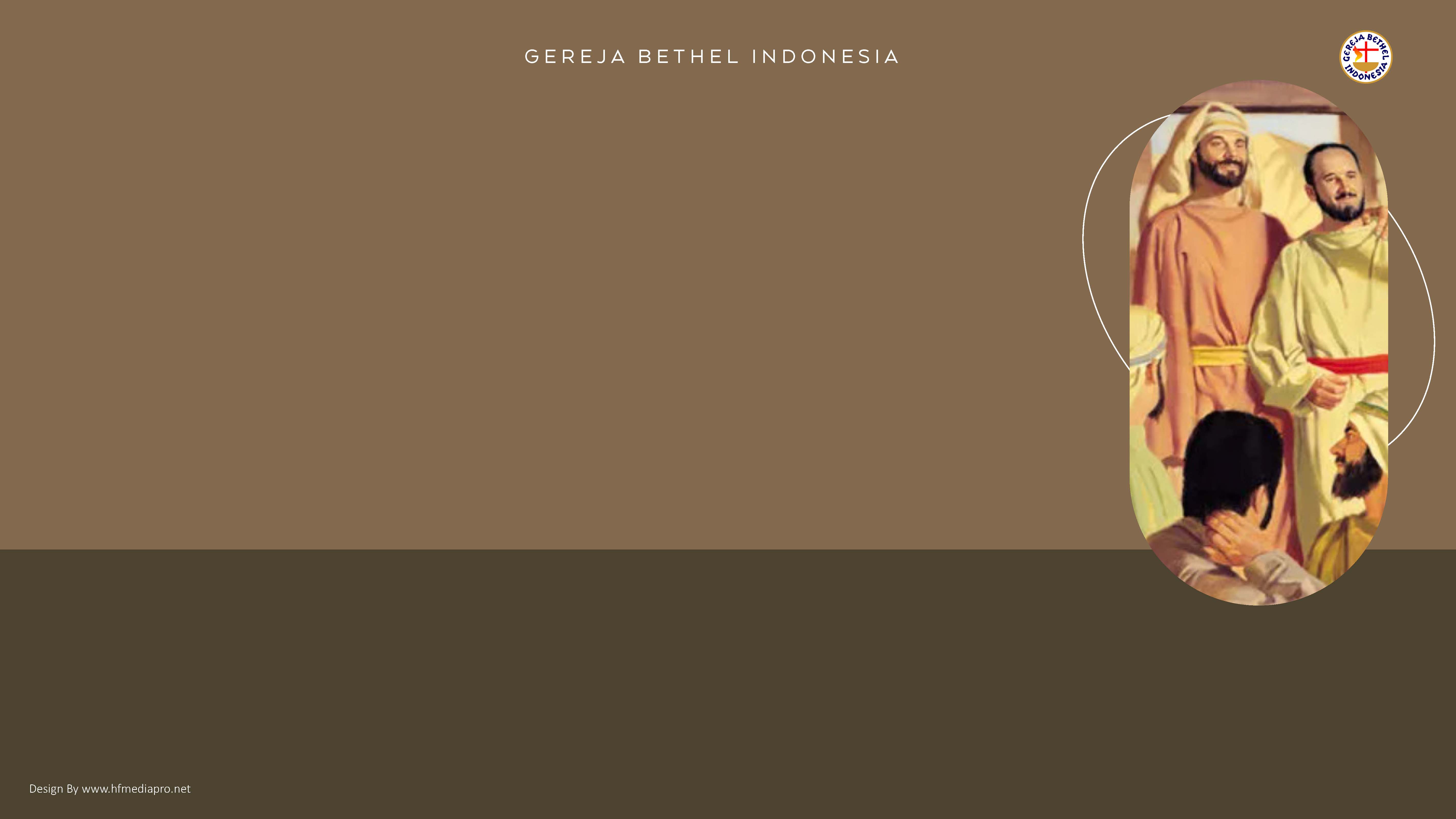 Pada saat Saulus menggabungkan diri menjadi pengikut Kristus, banyak jemaat yang takut. Karena Saulus terkenal sebagai orang yang mendukung penyiksaan kepada para pengikut Kristus. Tetapi Barnabas membela Saulus dan menceritakan perjumpaan Saulus dengan Tuhan dan memastikan Saulus bertobat. Berkat Barnabas Saulus dapat diterima jemaat yang lain.
Ada 3 hal yang dapat kita pelajari dari hidup Barnabas:
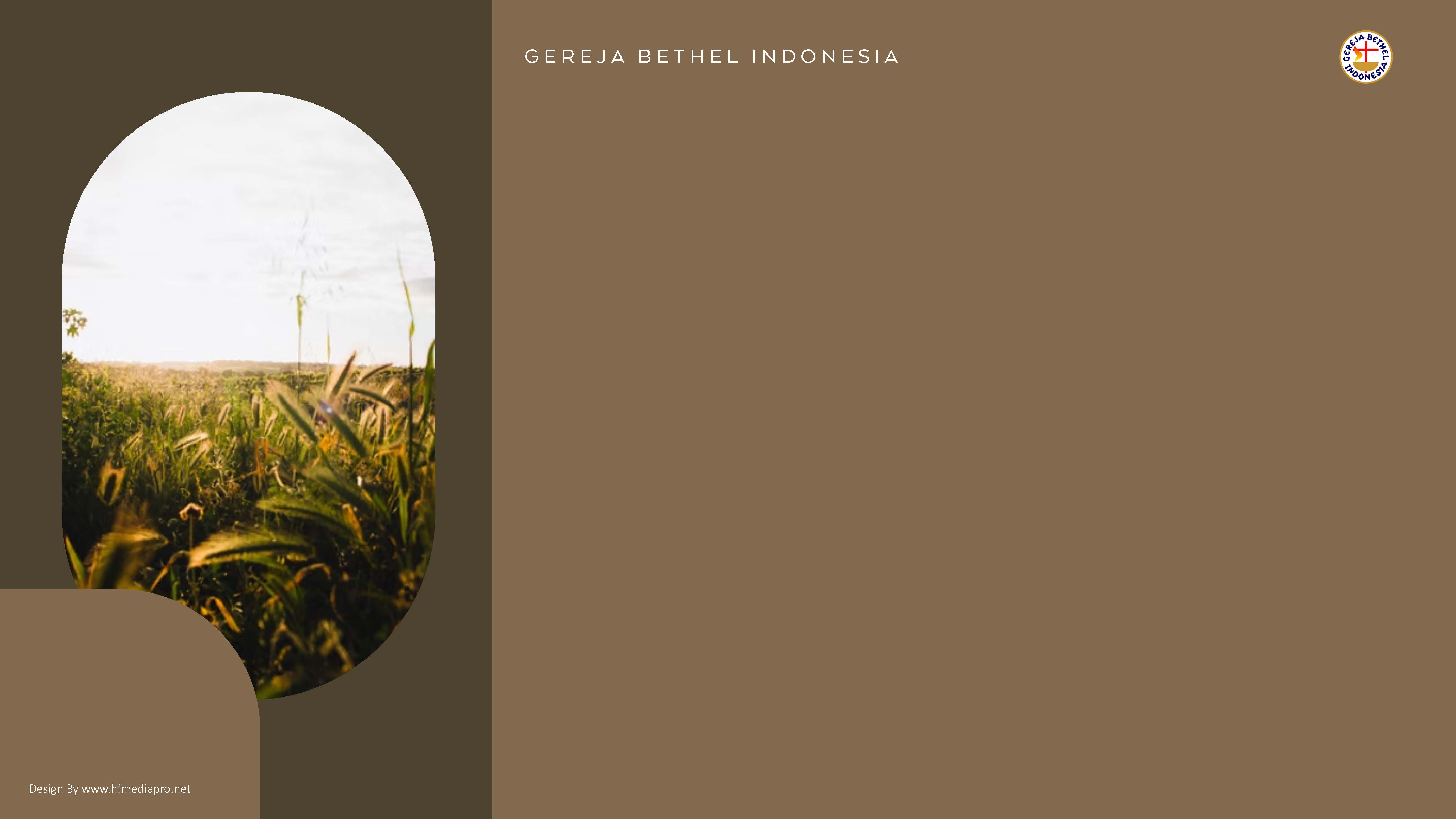 MEMBERI DAN BERBAGI KE ORANG LAIN
“Demikian pula dengan Yusuf, yang oleh rasul-rasul disebut Barnabas, artinya anak penghiburan, seorang Lewi dari Siprus. Ia menjual ladang, miliknya, lalu membawa uangnya itu dan meletakkannya di depan kaki rasul-rasul.”
01
KPR 4:36-37
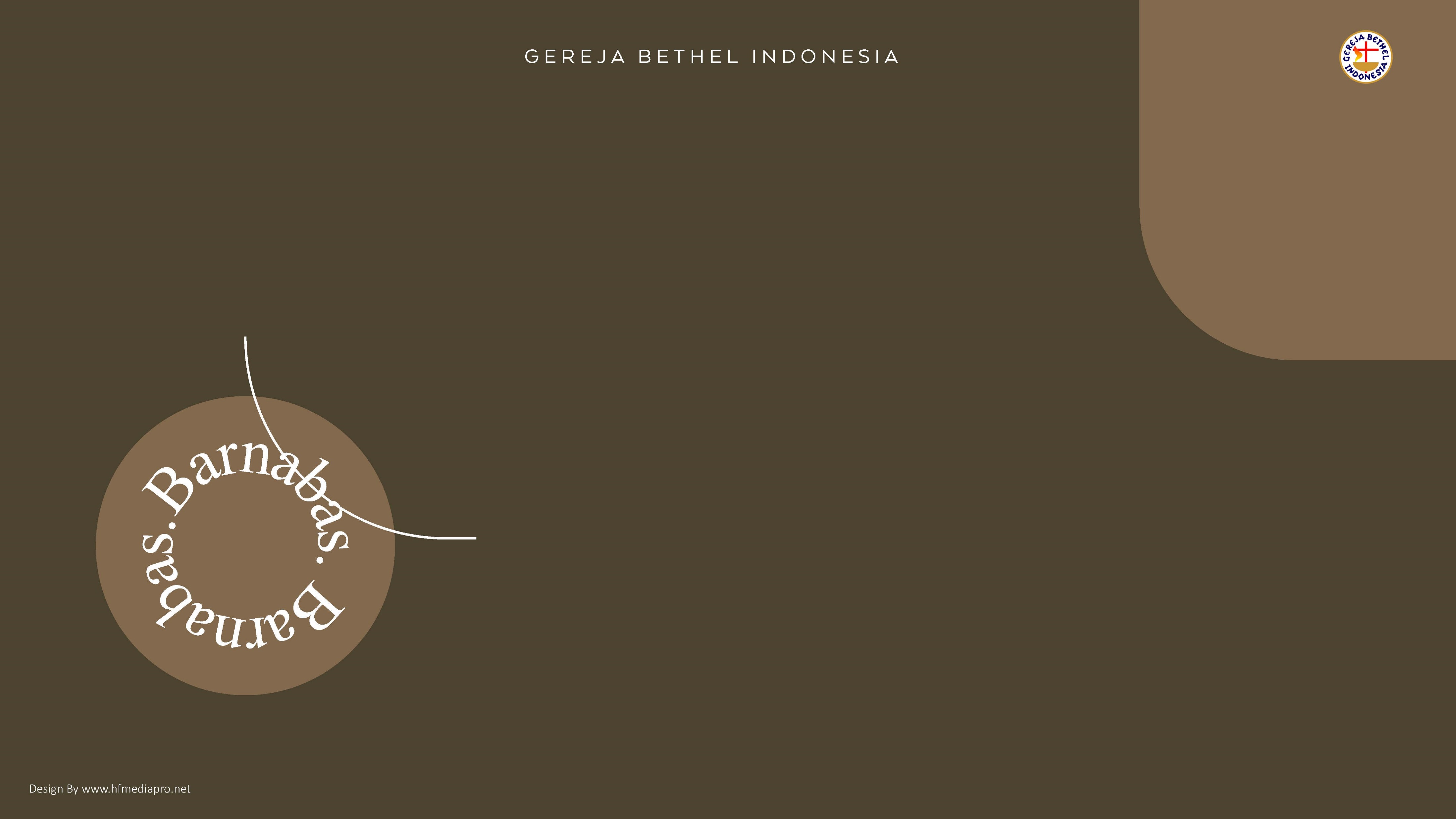 Barnabas adalah orang yang murah hati. Barnabas dengan tulus hati menjual ladangnya dan uangnya diberikan kepada para rasul untuk digunakan dalam pelayanan.
Hal ini diterima baik oleh para rasul. Tidak seperti persembahan Ananias yang membuatnya dihukum Tuhan karena tidak tulus dan hanya mencari penghargaan manusia.
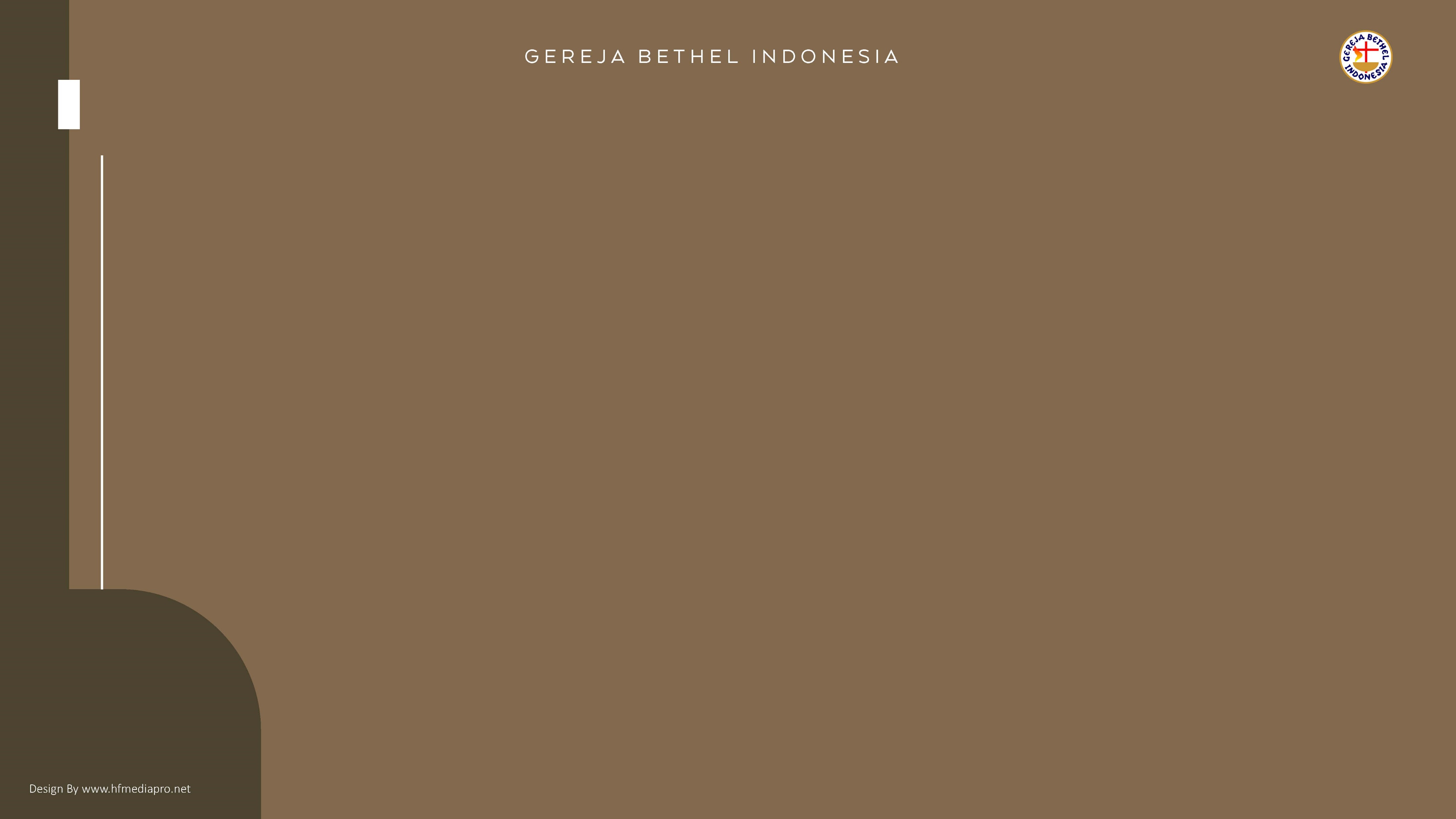 TIDAK IRI DENGAN KEBERHASILAN ORANG LAIN
Setelah Barnabas datang dan melihat kasih karunia Allah, bersukacitalah ia. Ia menasihati mereka, supaya mereka semua tetap setia kepada Tuhan, karena Barnabas adalah orang baik, penuh dengan Roh Kudus dan iman. Sejumlah orang dibawa kepada Tuhan. Lalu pergilah Barnabas ke Tarsus untuk mencari Saulus; dan setelah bertemu dengan dia, ia membawanya ke Antiokhia. Mereka tinggal bersama-sama dengan jemaat itu satu tahun lamanya, sambil mengajar banyak orang. Di Antiokhialah murid-murid itu untuk pertama kalinya disebut Kristen.
02
KPR 11:23-26
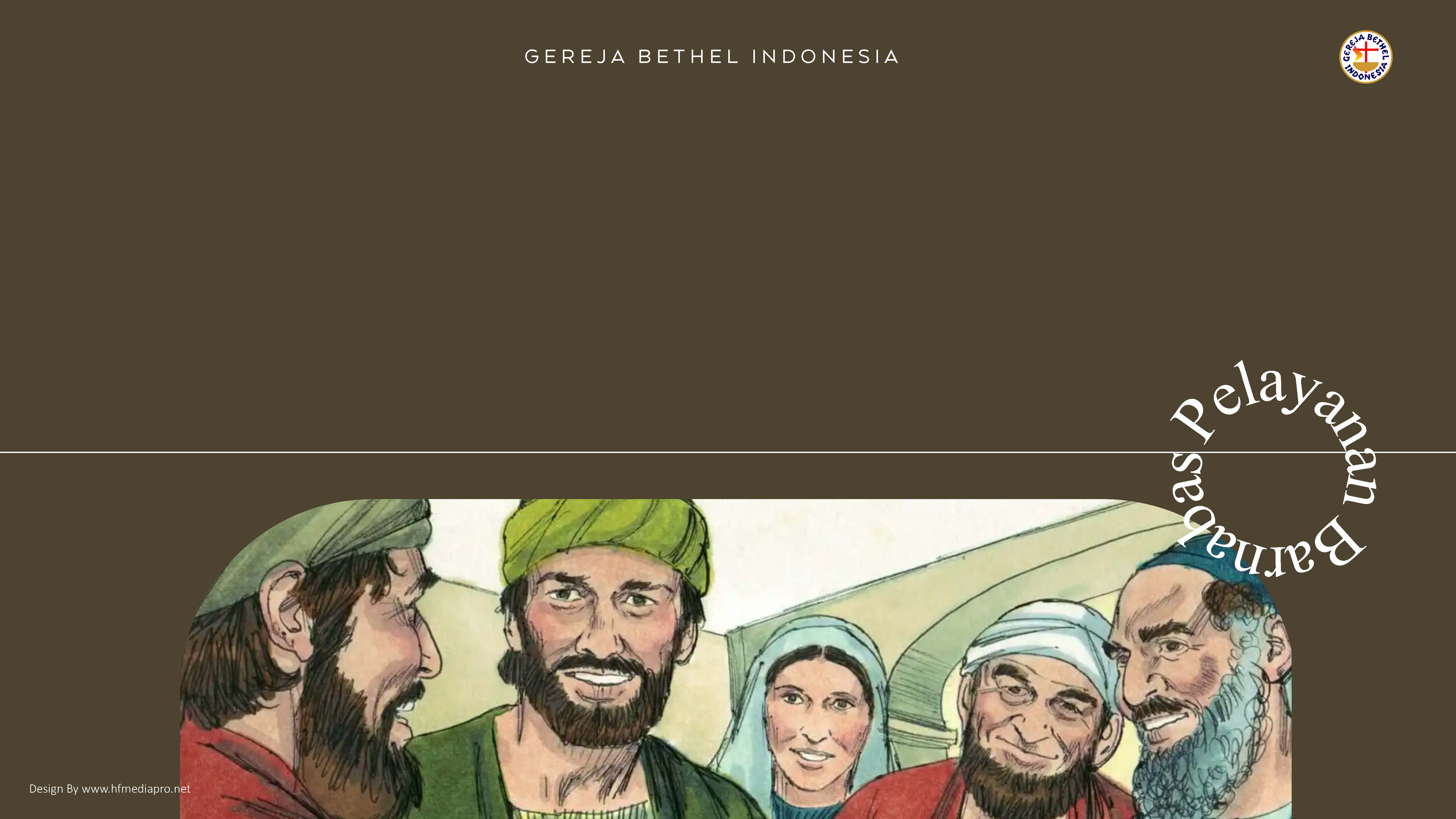 Melihat keberhasilan pelayanan yang berhasil dari orang-orang Siprus dan Kirene, Barnabas bersukacita. Dia tidak iri dengan keberhasilan mereka. Barnabas bahkan hadir mendukung pelayanan di kota Antiokhia dimana banyak orang bertobat dan percaya kepada Yesus.
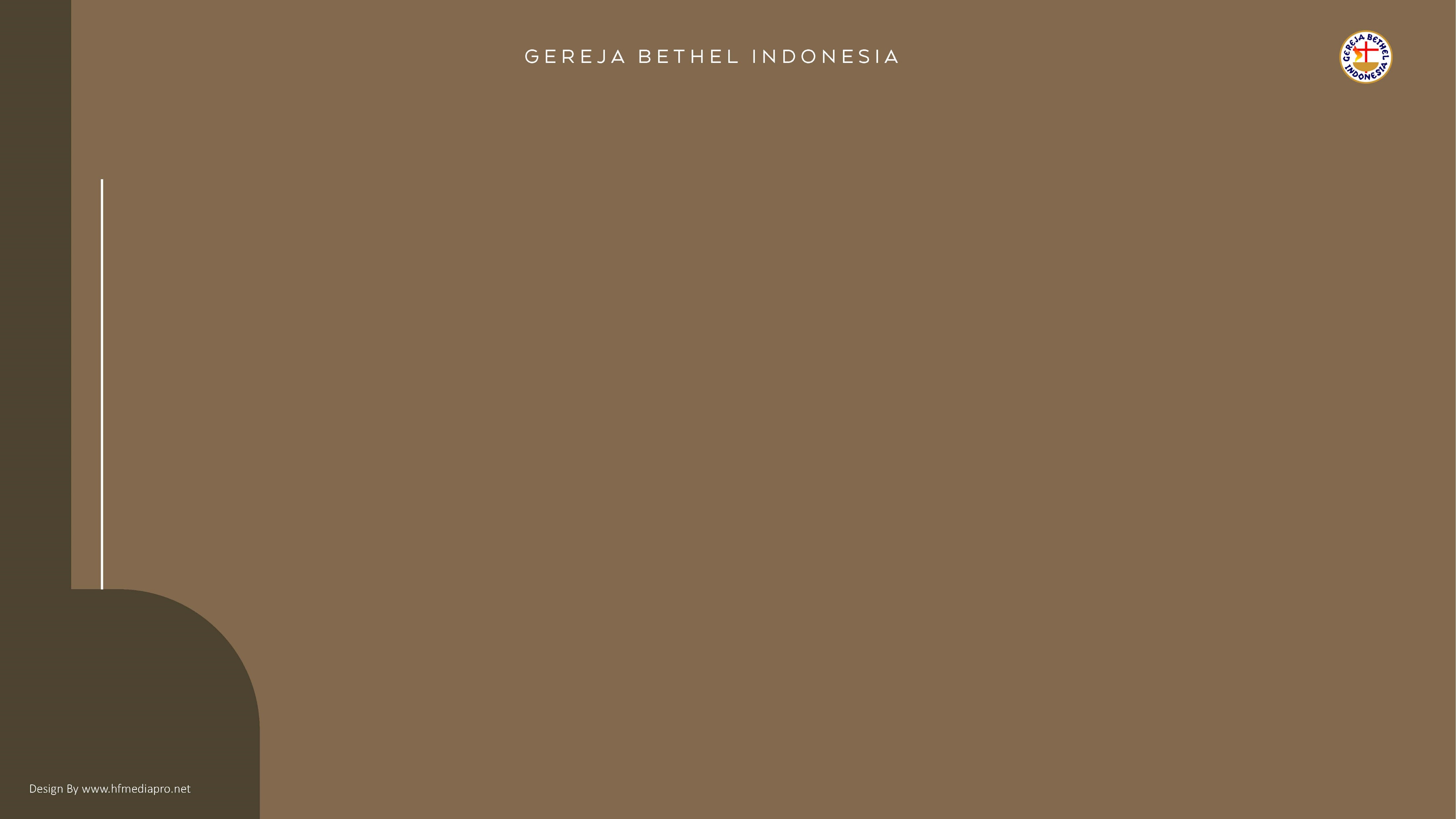 MEMBERI KESEMPATAN ORANG LAIN
"Barnabas ingin membawa juga Yohanes yang disebut Markus; tetapi Paulus dengan tegas berkata, bahwa tidak baik membawa serta orang yang telah meninggalkan mereka di Pamfilia dan tidak mau turut bekerja bersama-sama dengan mereka. Hal itu menimbulkan perselisihan yang tajam, sehingga mereka berpisah dan Barnabas membawa Markus juga sertanya berlayar ke Siprus. Tetapi Paulus memilih Silas, dan sesudah diserahkan oleh saudara-saudara itu kepada kasih karunia Tuhan”
03
KPR 15:37-40
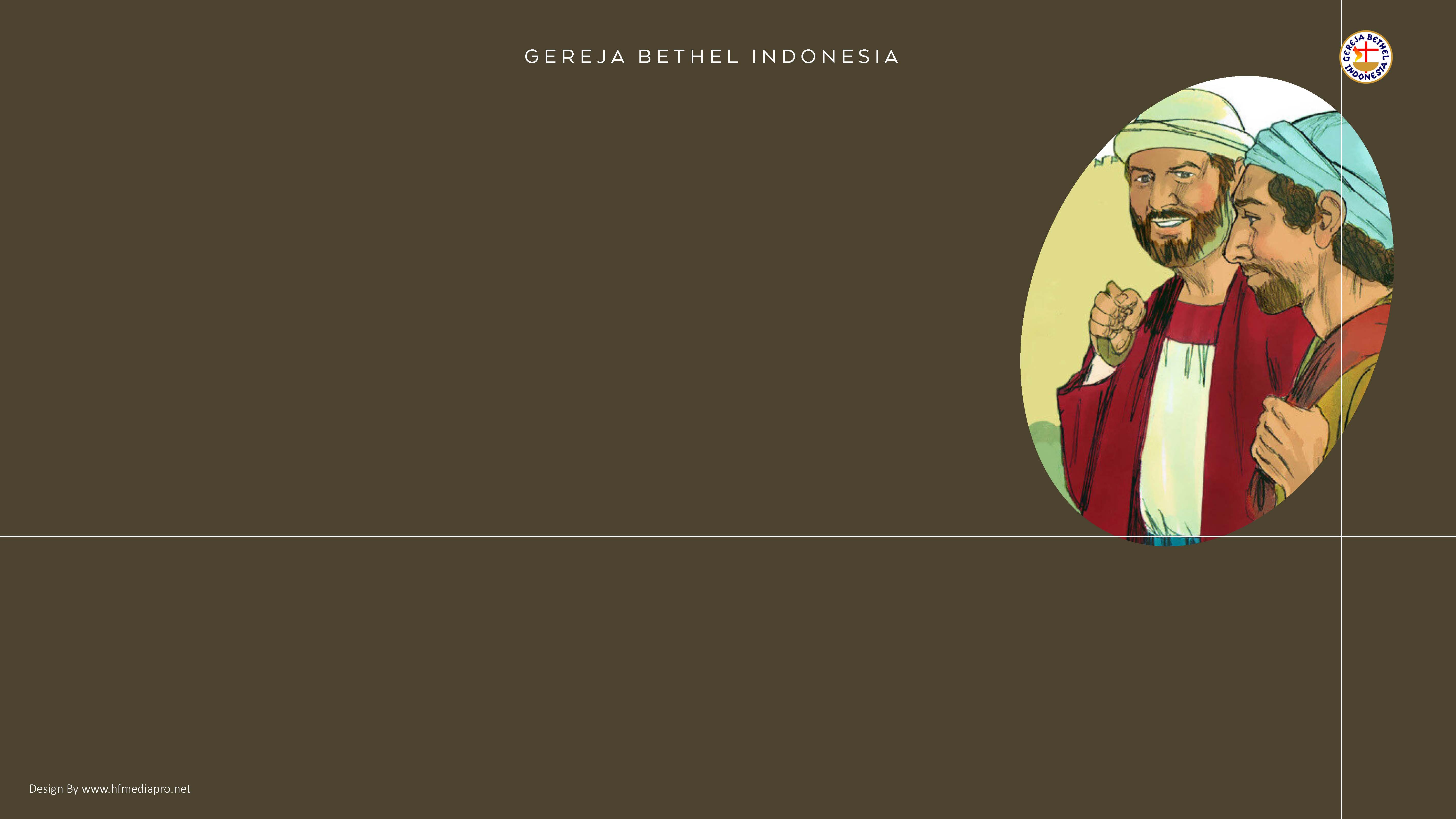 Barnabas ingin membawa Markus dalam pelayanannya, dan hal ini ditolak oleh Paulus karena Markus sempat melakukan kesalahan. Tetapi Barnabas ingin memberikan kesempatan kedua kepada Markus.
Dan akhirnya hal ini berhasil, karena pada akhirnya Paulus pun mengakui bahwa pelayanan Yohanes Markus amat penting dalam kemajuan Injil.